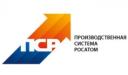 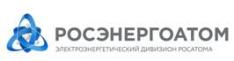 График отпусков на 1-е полугодие 2016 года сотрудников проектного офиса ПСР
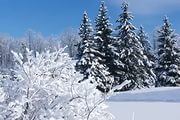 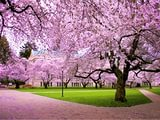 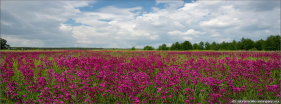